Декада начальной школыв МБОУ «СШ № 16»в 2016-2017 учебном году
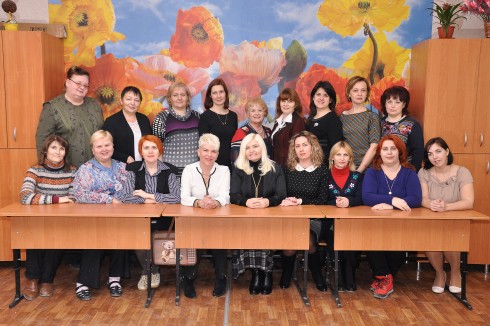 С 23 января по 03 февраля 2017 года в МБОУ «СШ № 16» была проведена декада начальной школы.Учителя провели открытые уроки, были организованы выставки поделок и работ учащихся, а на внеурочной деятельности  дети показали свои таланты и достижения вне учебной программы.
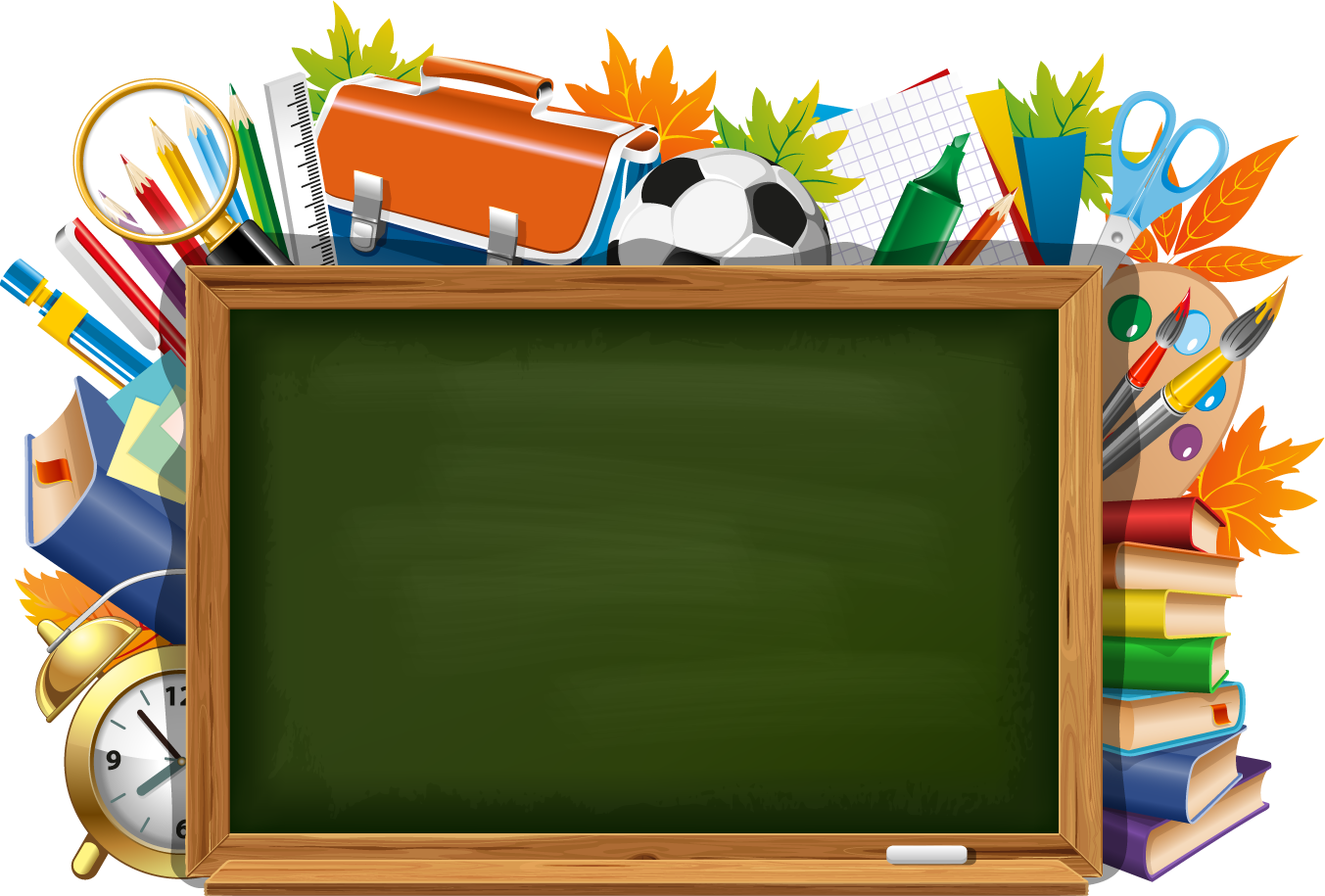 В 1-А классе на уроке обучения чтению Дороненкова А.А. путешествовала с учениками в страну АБВГДЕйку.
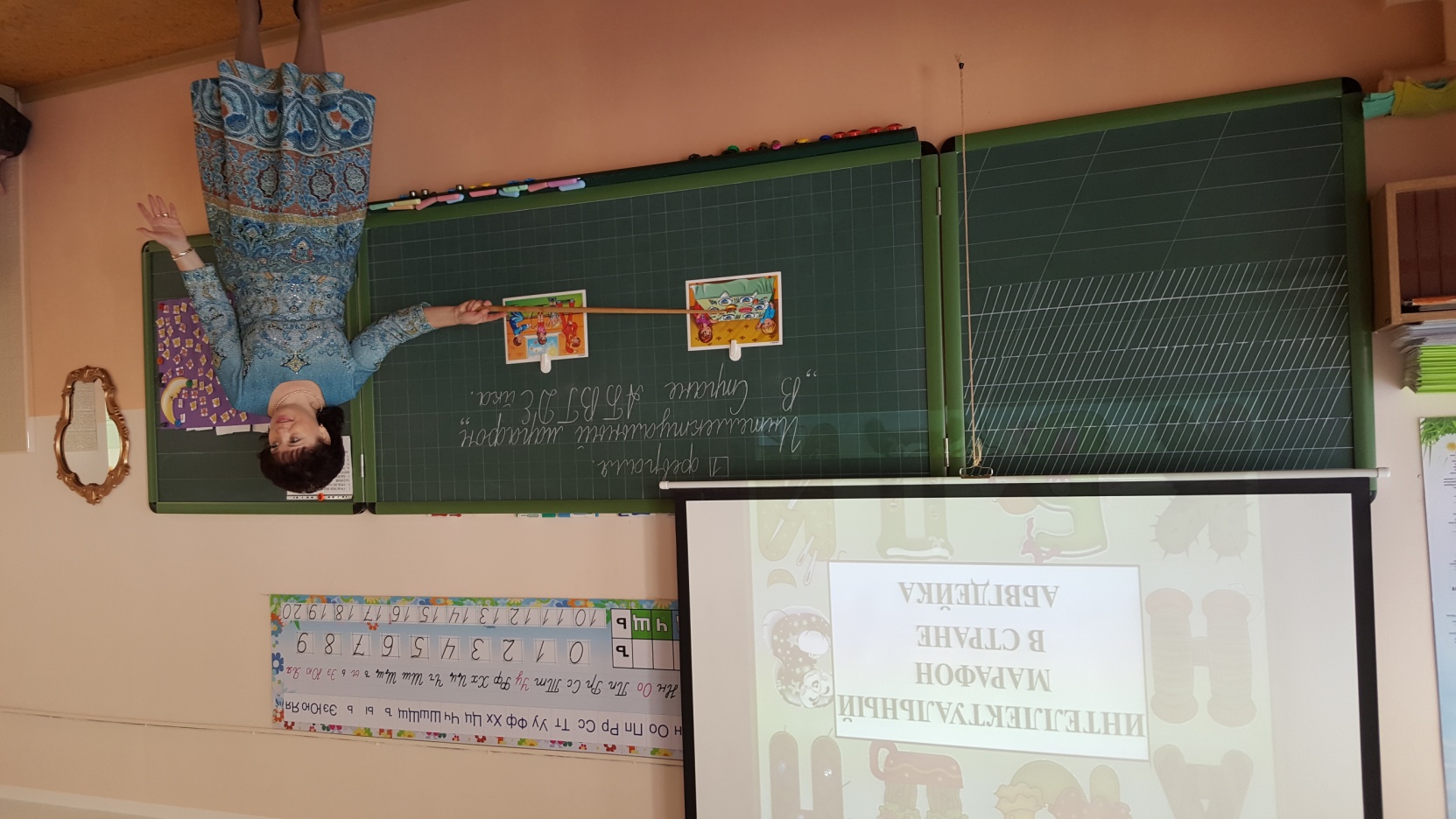 Ладыгина Е.Ю. знакомила детей с буквой Ээ.
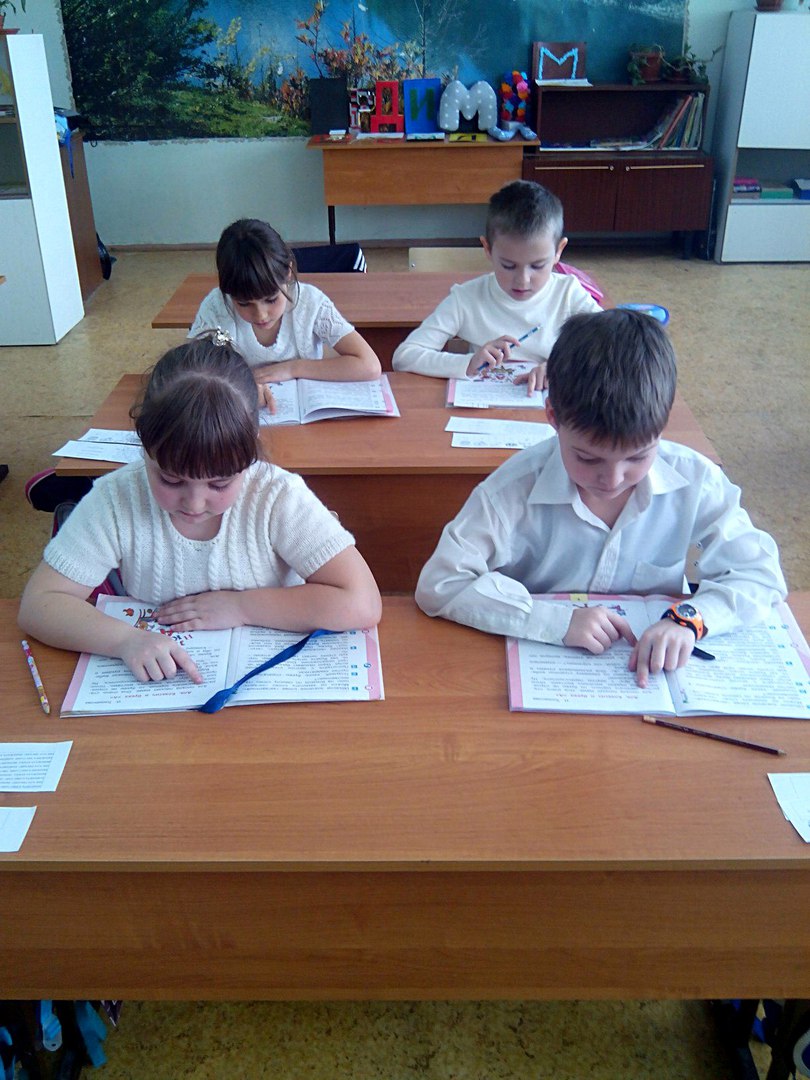 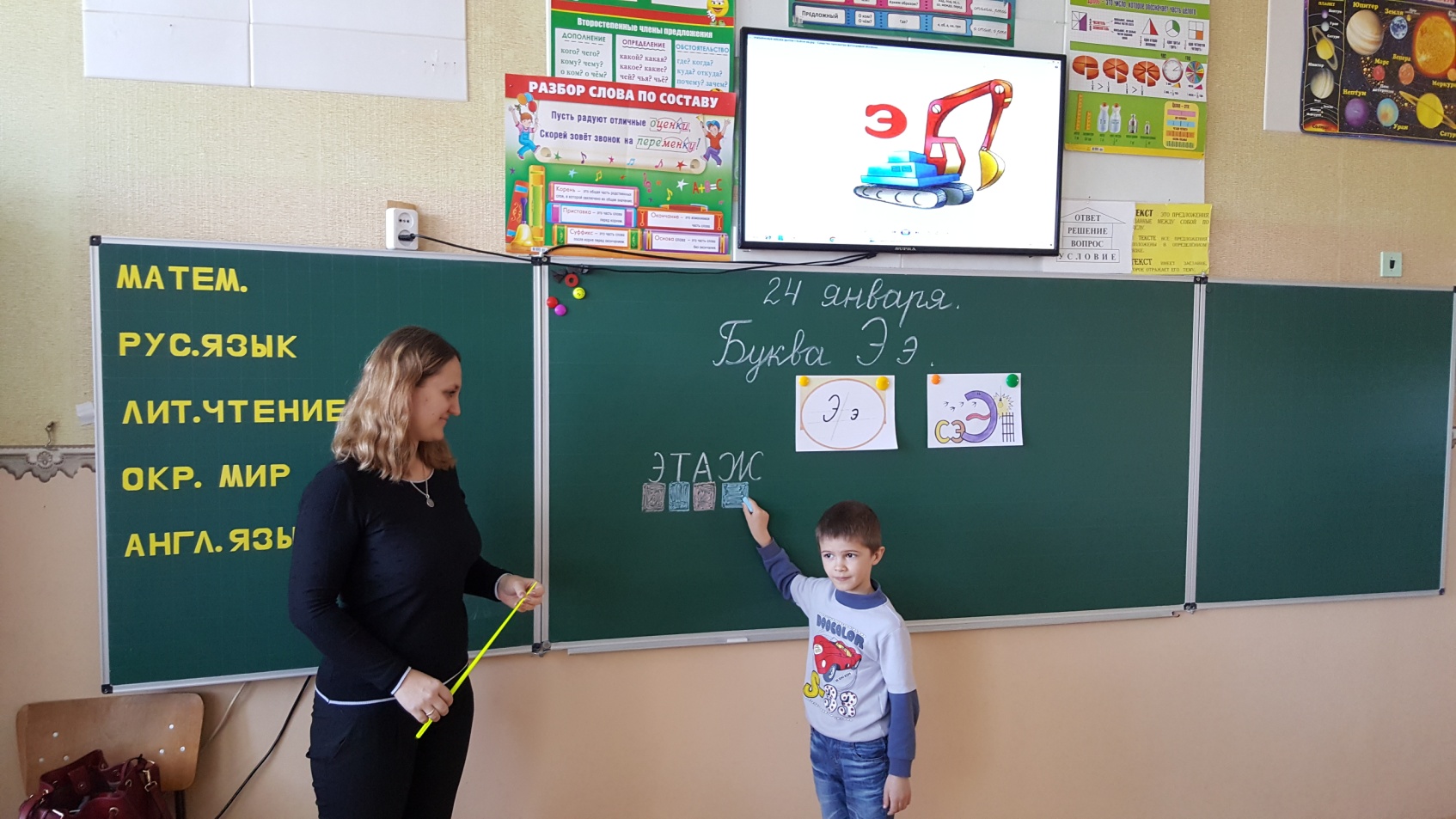 Гавронова Н. В., учитель 2-А класса провела интересный урок литературного чтения на тему: С. Михалков «Новогодняя быль».
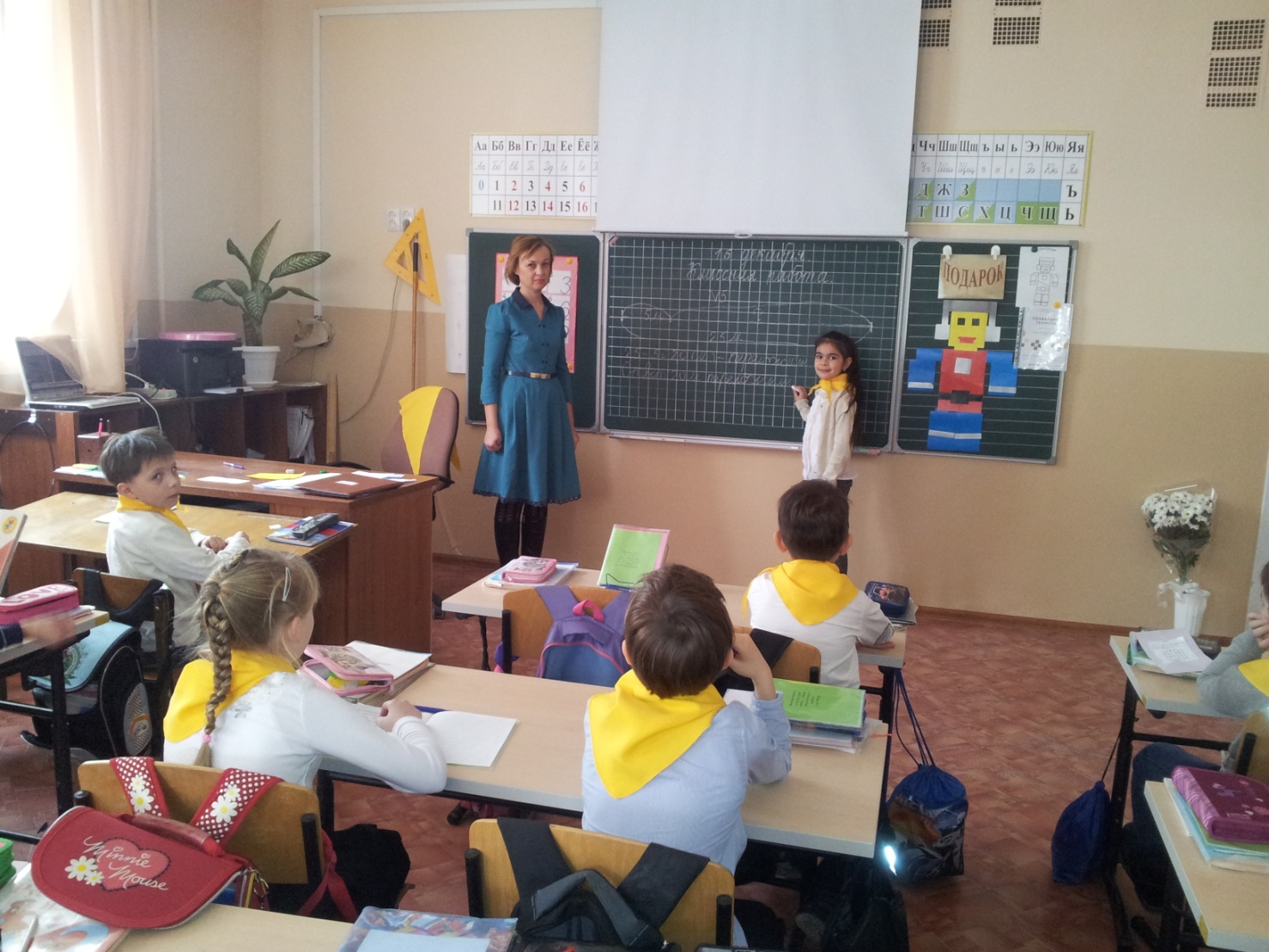 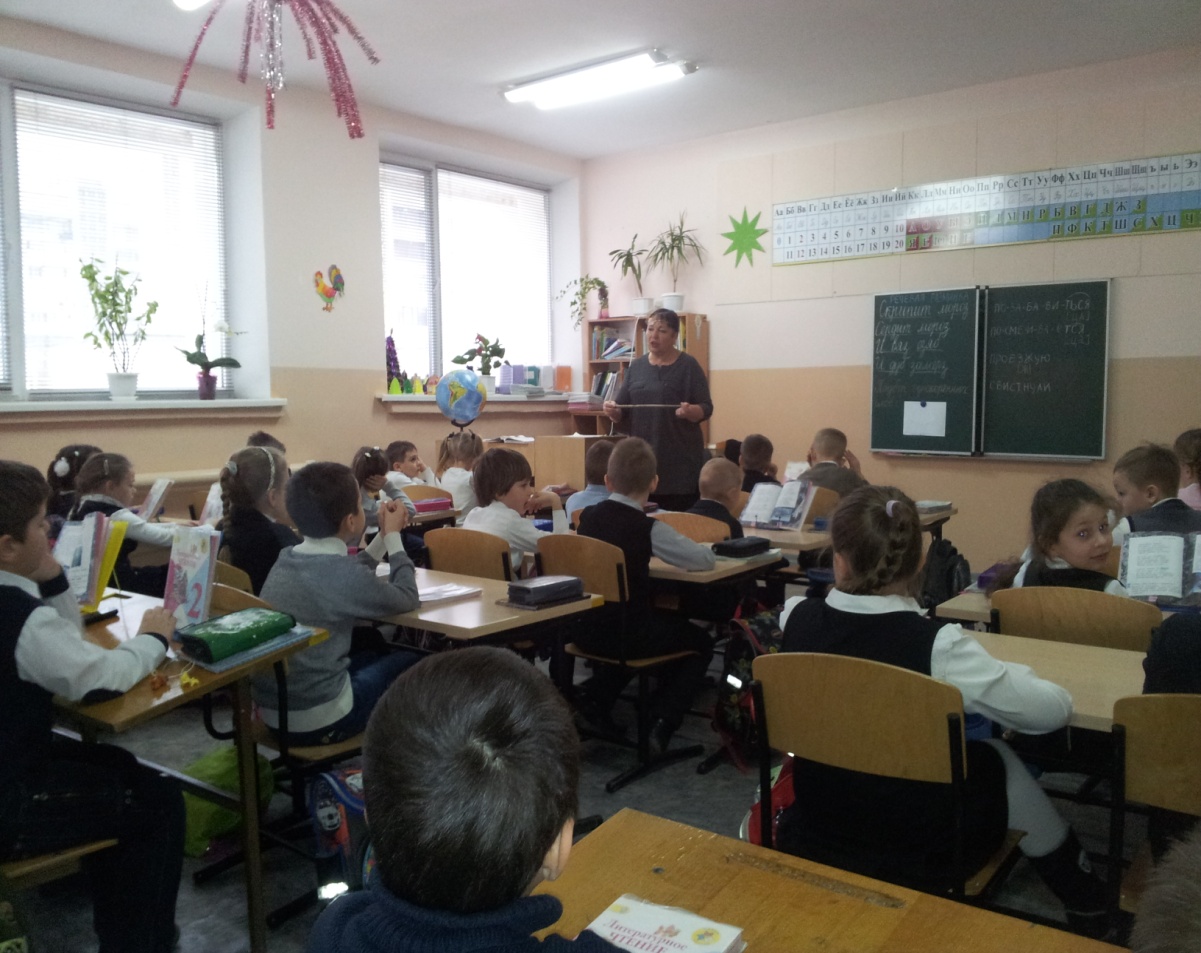 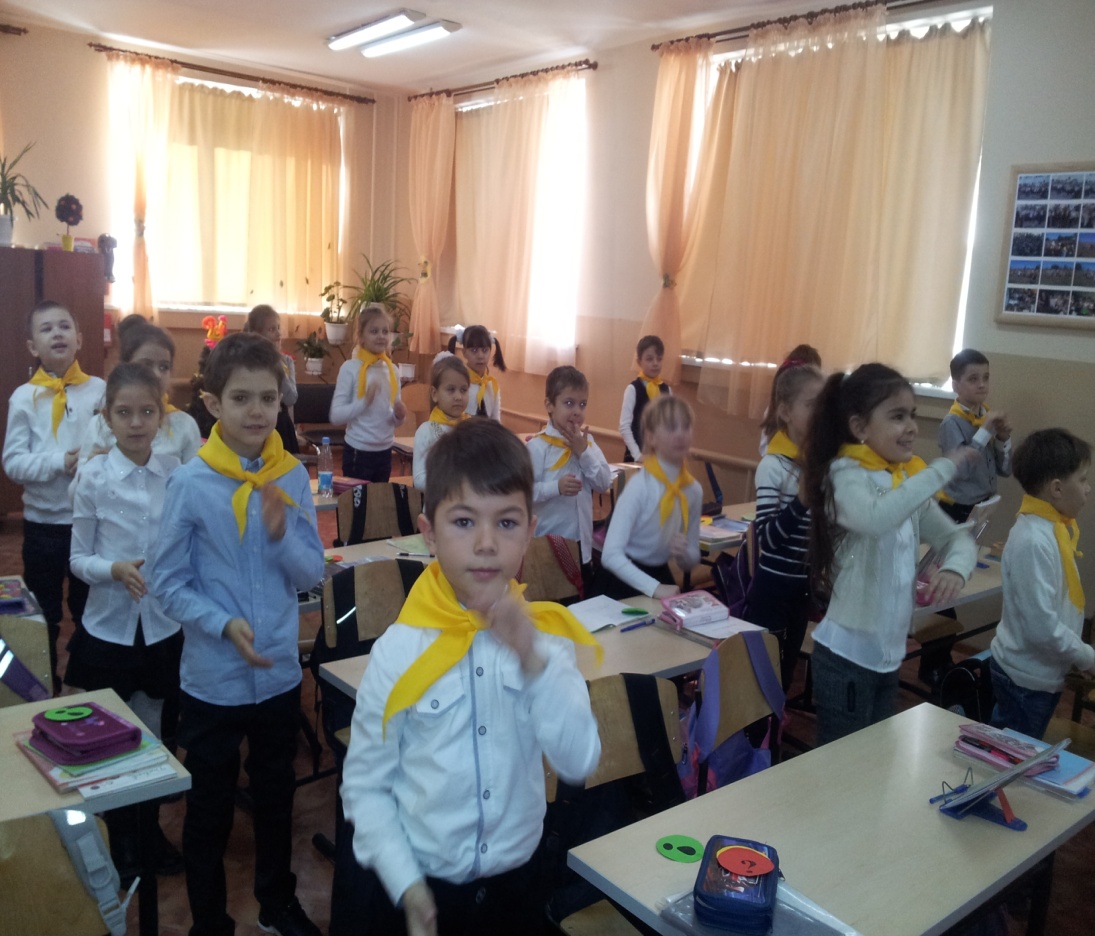 Учитель 2-Б класса 
Загоруйко Е.В.
Урок литературного чтения на тему: сказка «Два Мороза».
Урок русского языка во 2-В классе. Учитель Нестерова И.А. знакомит детей с именем существительным, как частью речи.
Деление суммы на число – тема открытого урока в 3-А классе.Учитель  Кожаева Л.И.
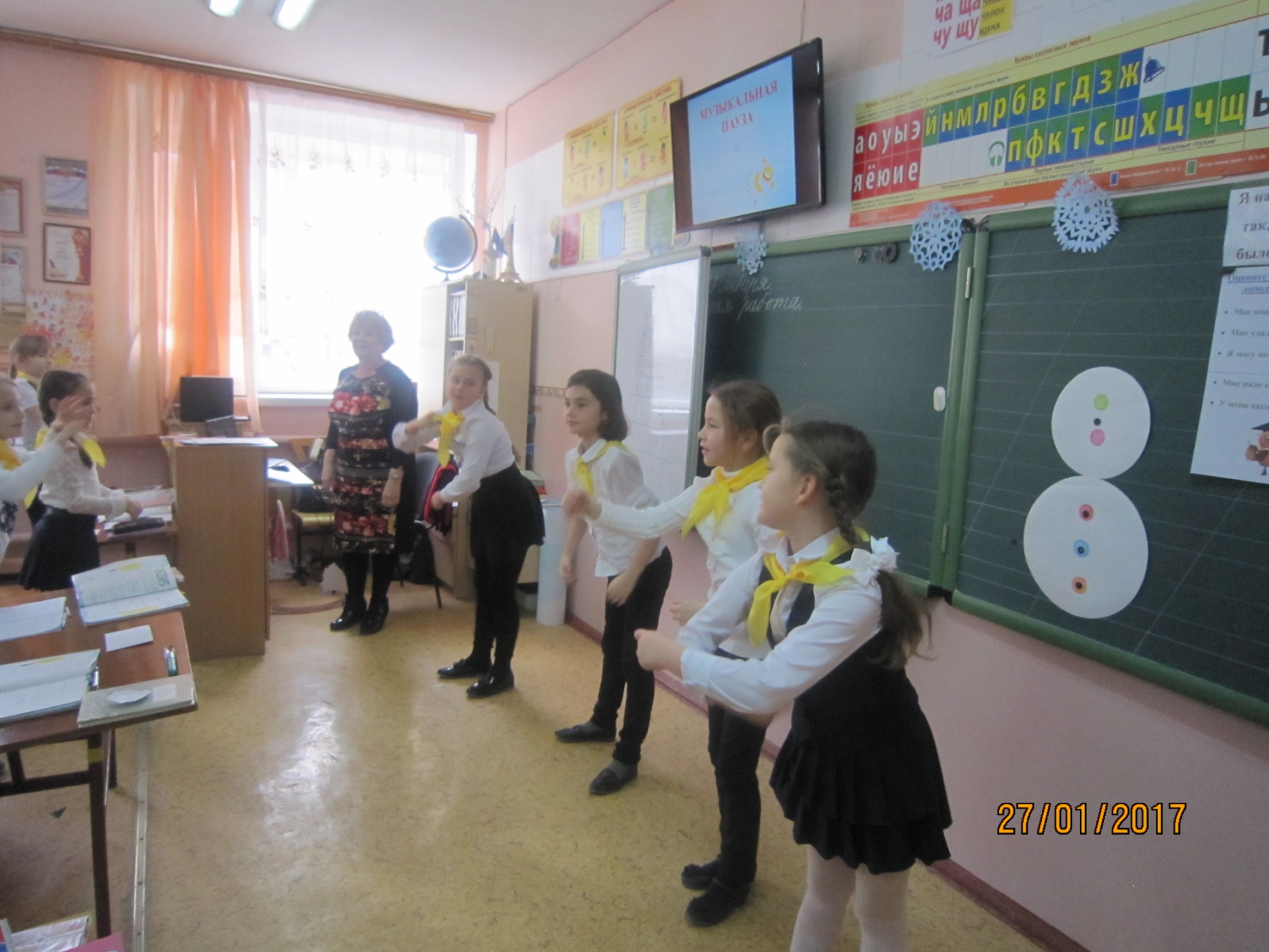 ПРИМЕЧАНИЕ
Чтобы изменить изображение на этом слайде, выберите и удалите его. Затем нажмите значок "Вставка рисунка"
в заполнителе, чтобы вставить нужное изображение.
Макет изображения с подписью
«Чтобы путь был счастливым»-тема урока по окружающему миру в 3-Б классе. Учитель Лопатина Л.П.
Петрова Е.В., учитель 3-В класса, повторила с учащимися знаки дорожного движения на уроке окружающего мира.
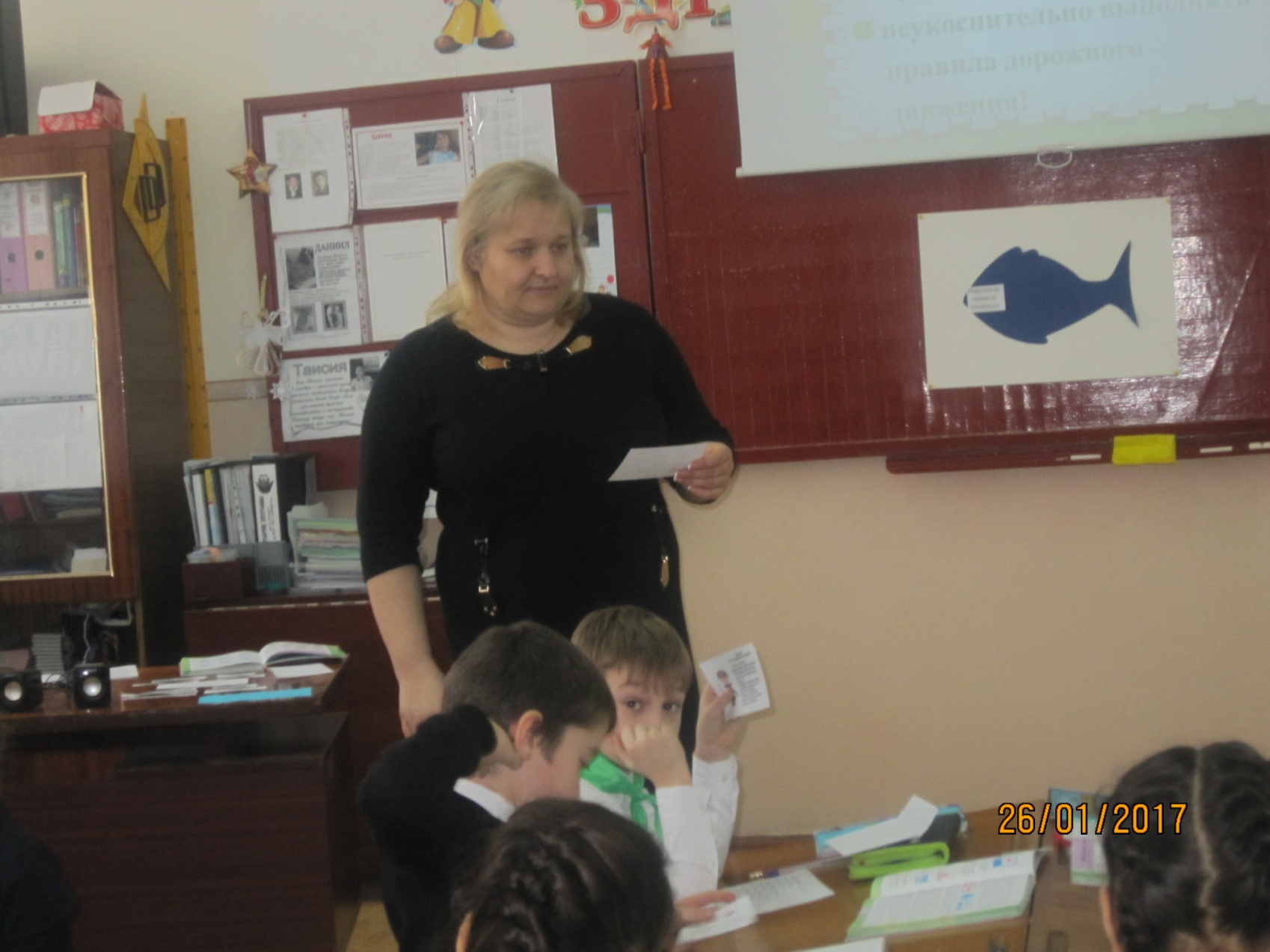 Урок русского языка в 4-А классе. Повторим падежи имён прилагательных с учителем Шумейко О.А.
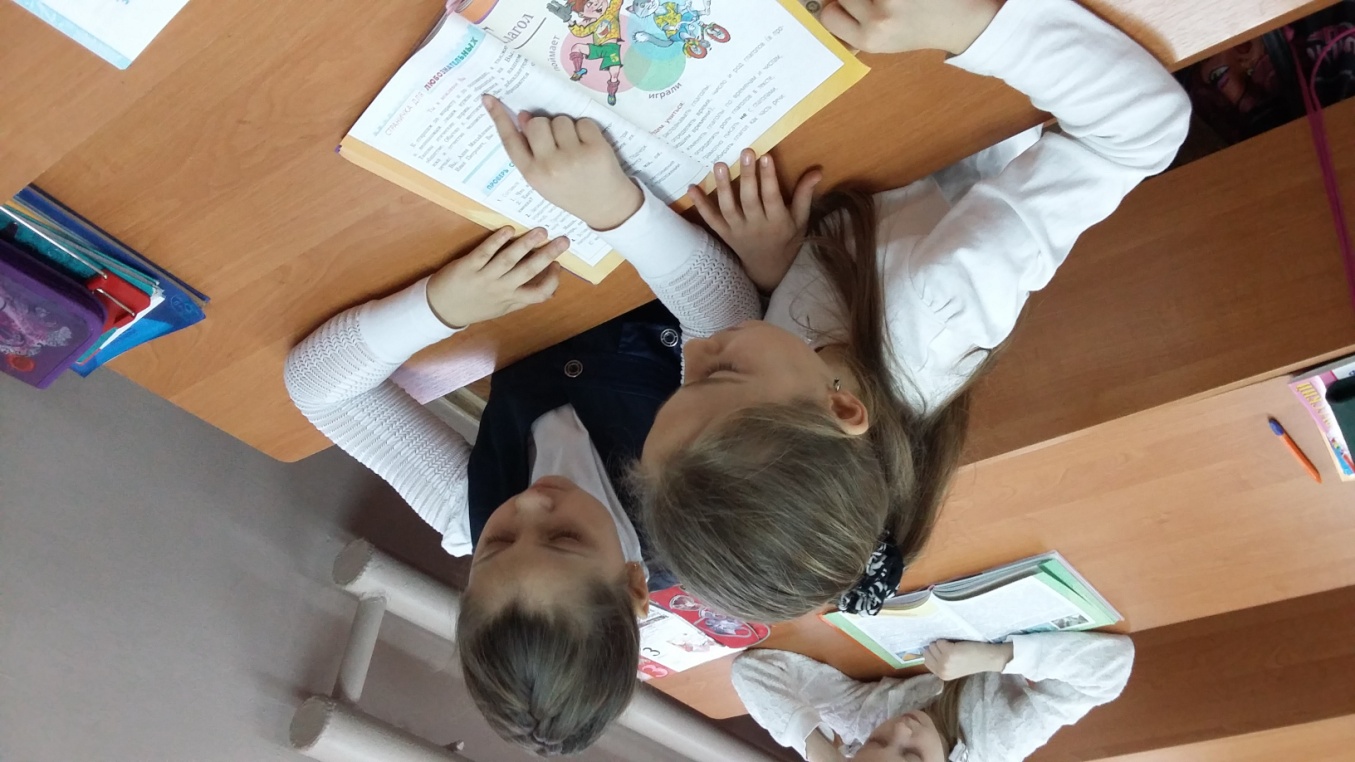 ПРИМЕЧАНИЕ
Чтобы изменить изображение на этом слайде, выберите и удалите его. Затем нажмите значок "Вставка рисунка"
в заполнителе, чтобы вставить нужное изображение.
«Время рыцарей и замков»
Урок в 4-Б классе провела Кибальникова В.С.
«Что узнали, чему научились»Повторяем вместе с учителем 4-В класса Васильчук Н.В.
Ну и, конечно, помимо уроков есть и более интересные занятия в нашей школе.
ПРИМЕЧАНИЕ
Чтобы изменить изображение на этом слайде, выберите и удалите его. Затем нажмите значок "Вставка рисунка"
в заполнителе, чтобы вставить нужное изображение.
Интересная внеурочная деятельность: общаемся, познаём мир, творим!
ПРИМЕЧАНИЕ
Чтобы изменить изображение на этом слайде, выберите и удалите его. Затем нажмите значок "Вставка рисунка"
в заполнителе, чтобы вставить нужное изображение.
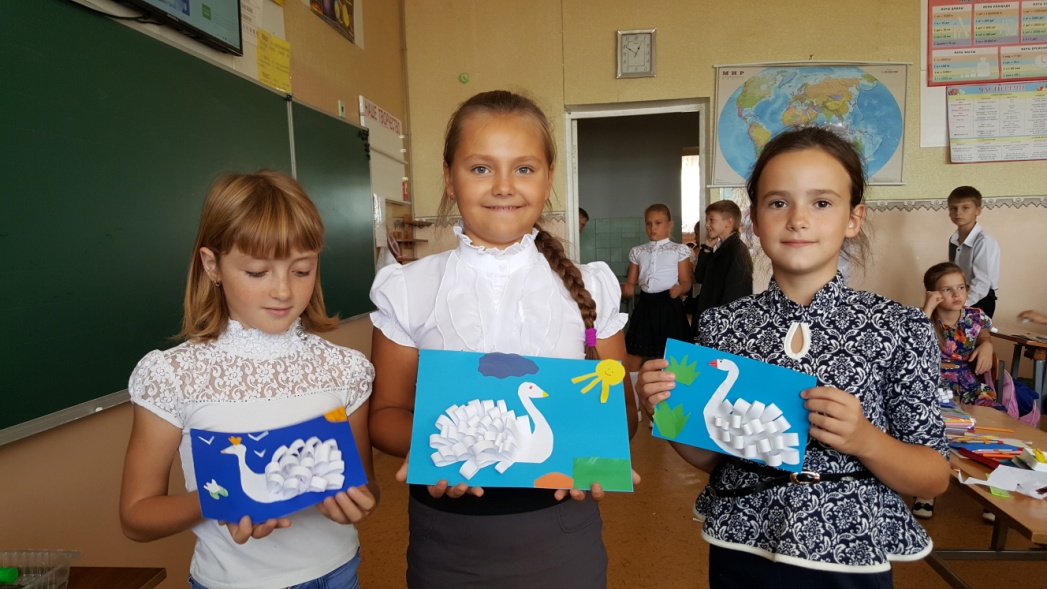 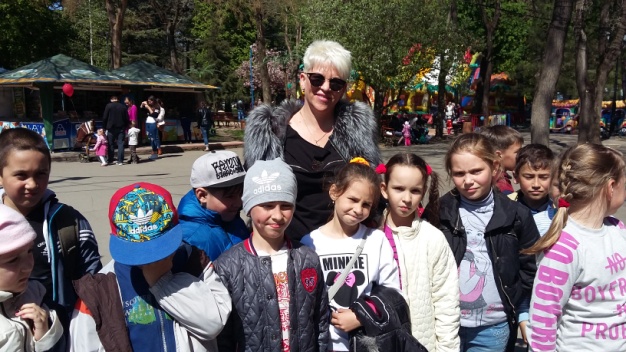 Спасибо за внимание!